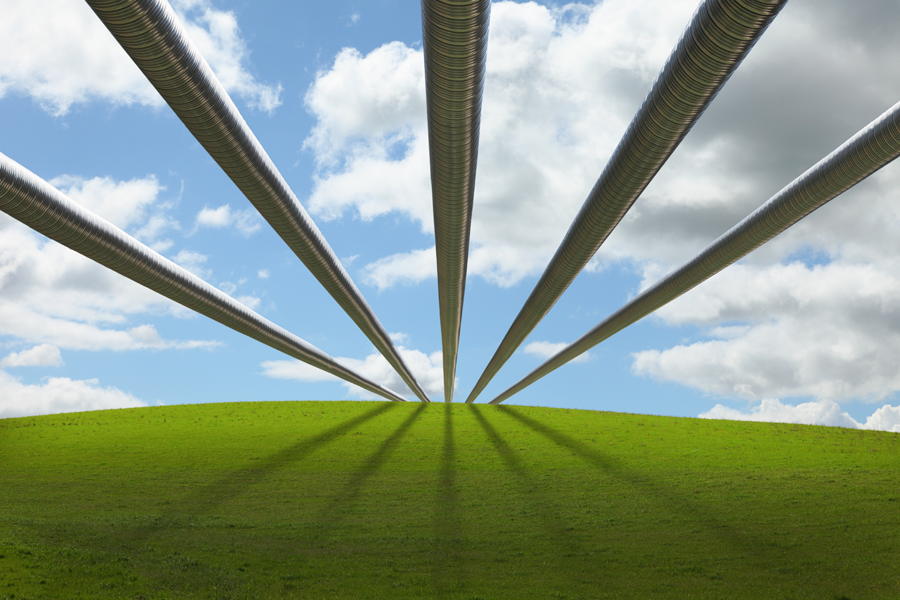 2013 Legislative SummitEnergy in Texas: Threats and Opportunities
James Mann
Duggins Wren Mann & Romero, LLP
February 4, 2013
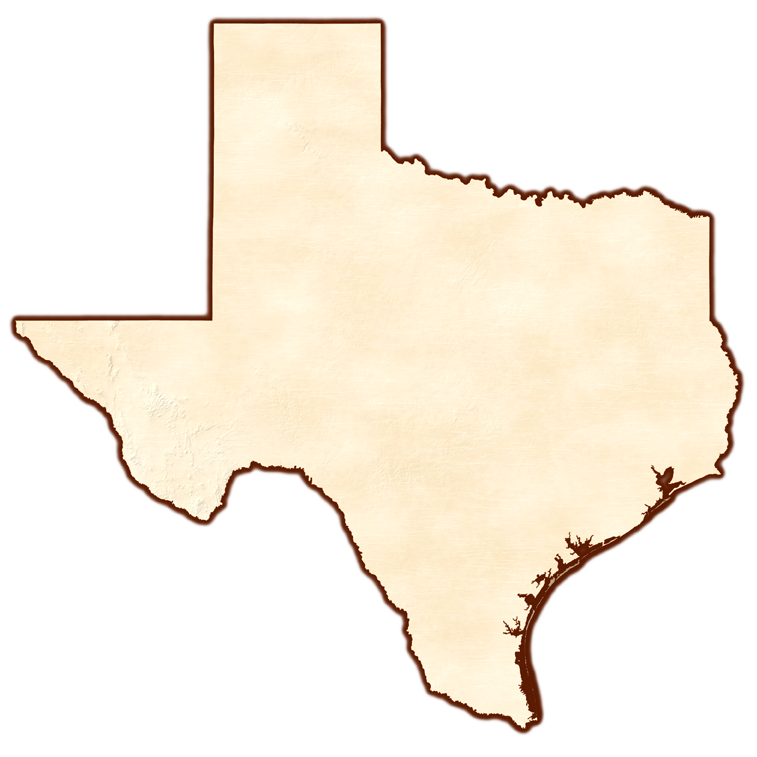 Texas ENERGY
-in the last 3 years-
Processing plant
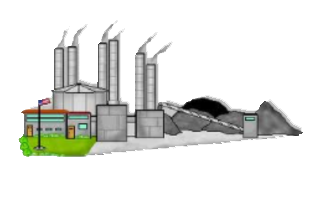 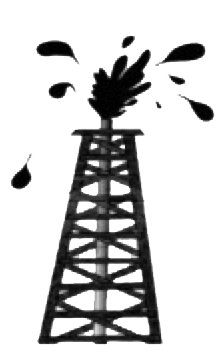 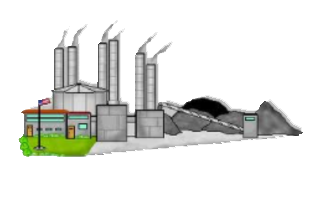 Processing plant
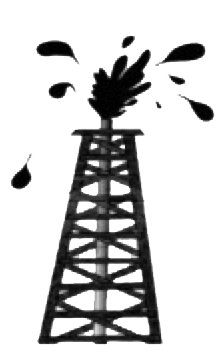 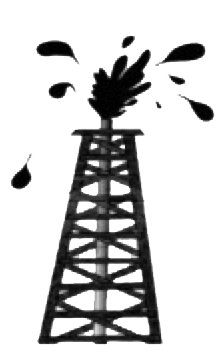 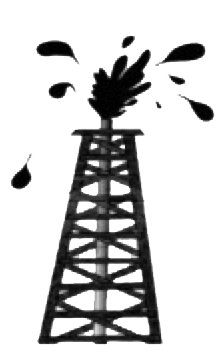 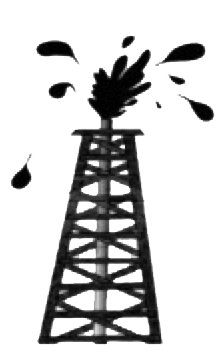 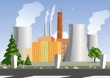 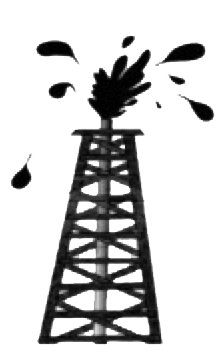 DFW
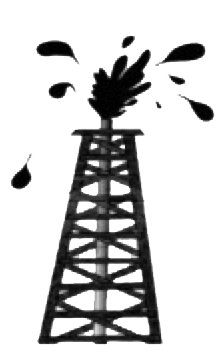 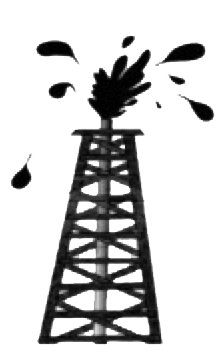 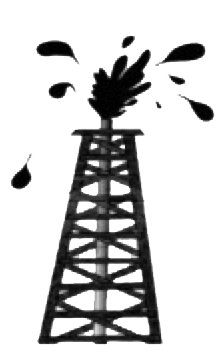 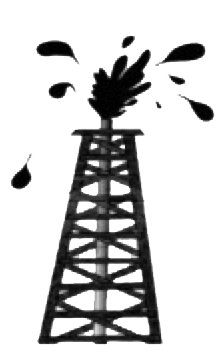 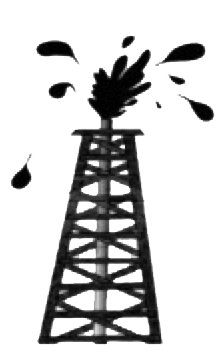 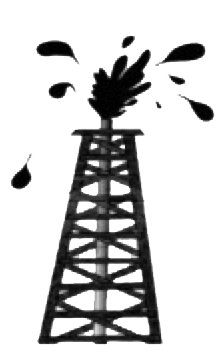 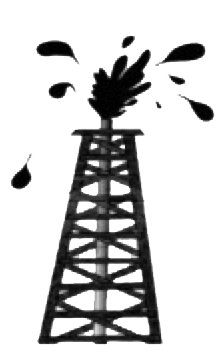 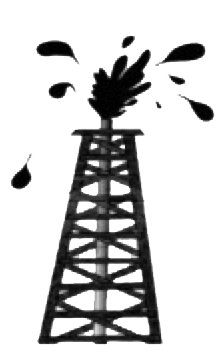 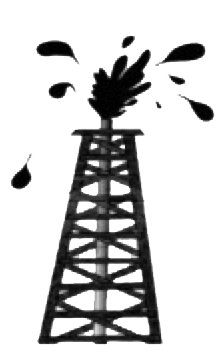 Electric Generating Plant
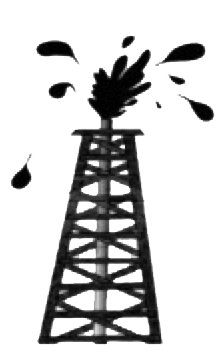 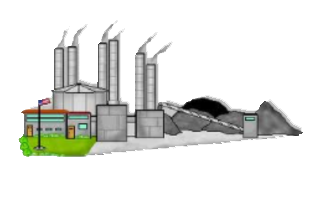 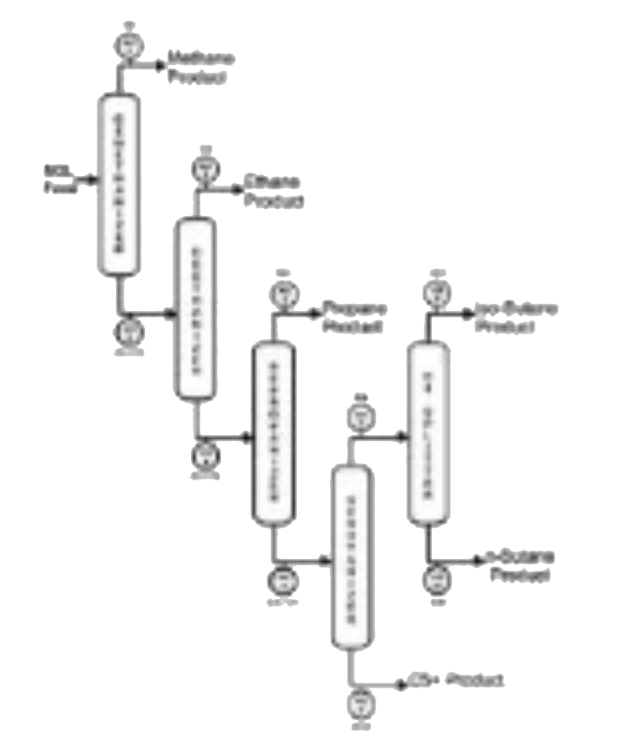 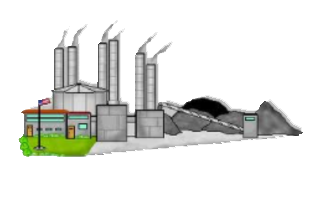 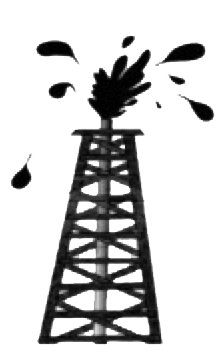 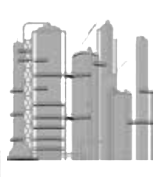 Chemical Plant
Austin
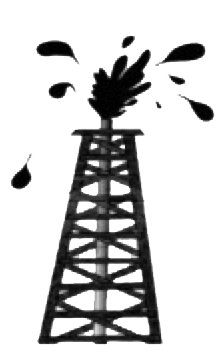 Processing plant
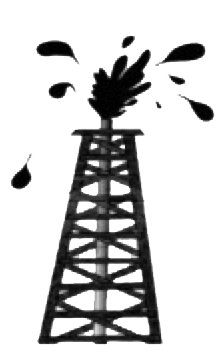 Fractionator
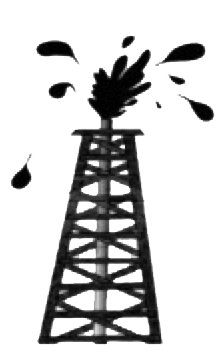 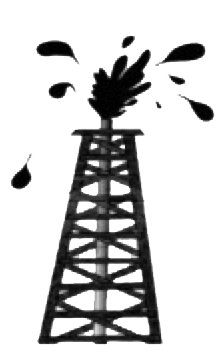 Houston
Refinery
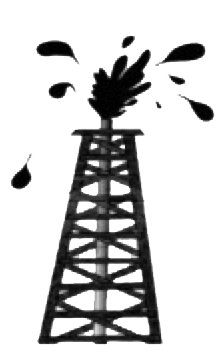 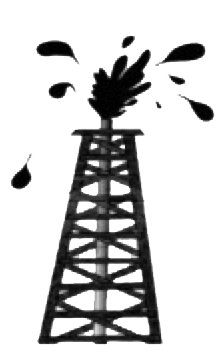 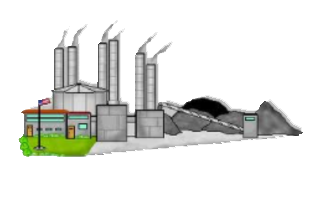 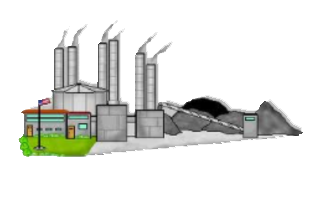 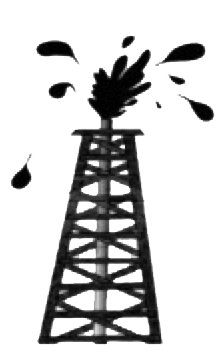 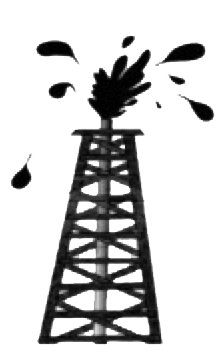 Beaumont
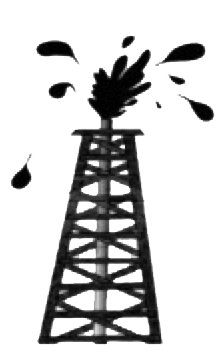 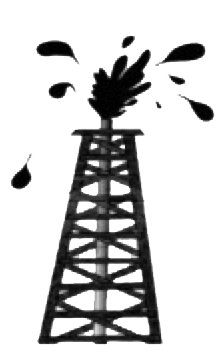 Chemical Plant
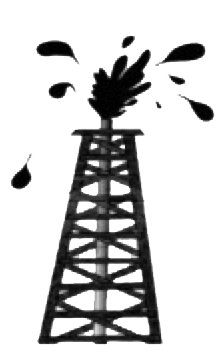 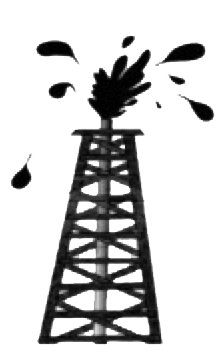 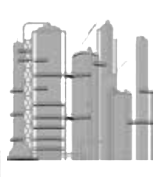 Chemical Plant
Freeport
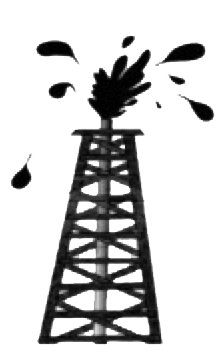 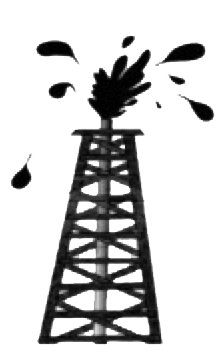 Refinery
Drilled 30,000 new wells
Refinery expansion 
Chemical plant 
Fractionator expansion
Corpus Christi
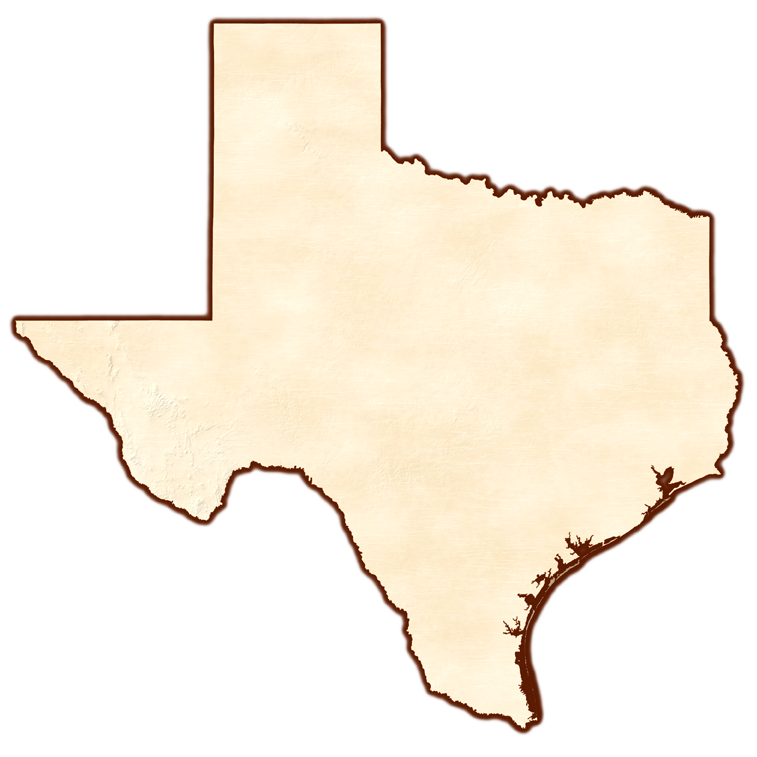 Texas ENERGY
-in the last 3 years-
Processing plant
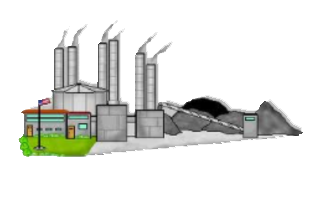 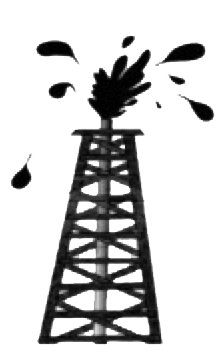 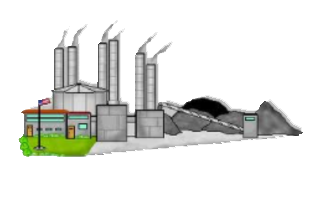 Processing plant
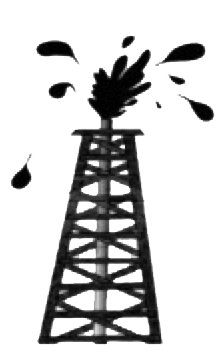 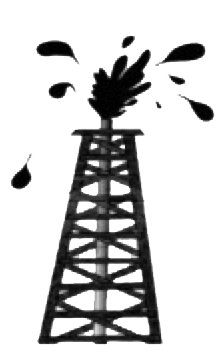 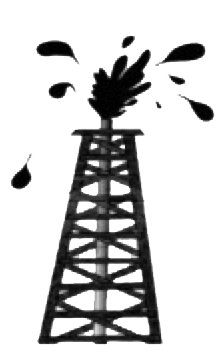 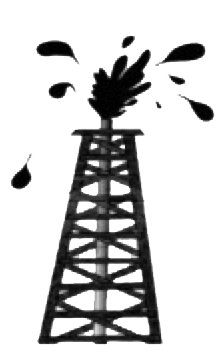 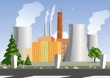 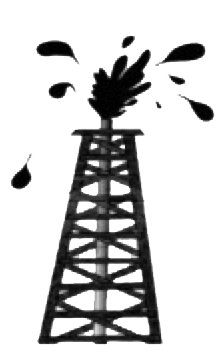 DFW
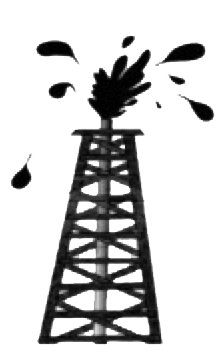 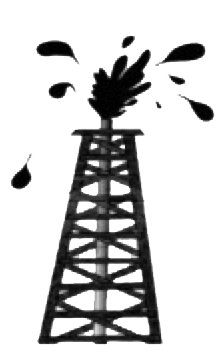 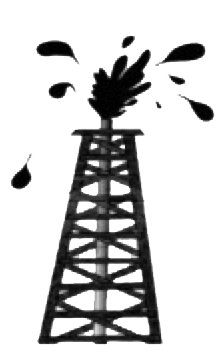 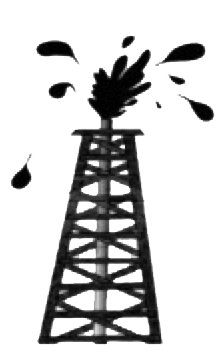 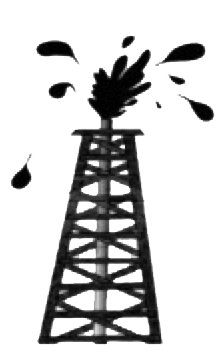 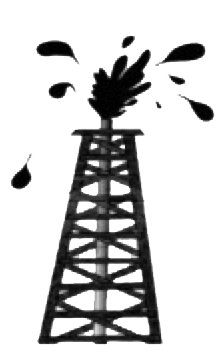 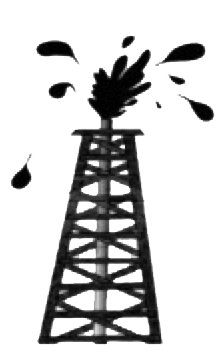 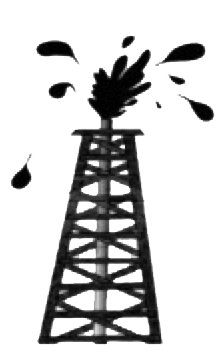 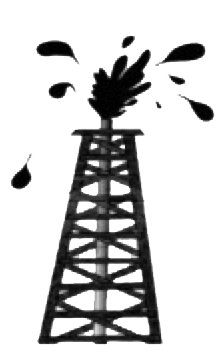 Electric Generating Plant
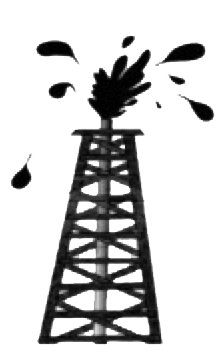 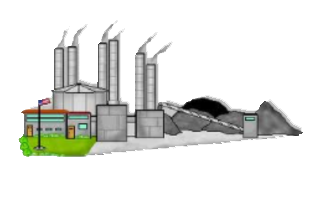 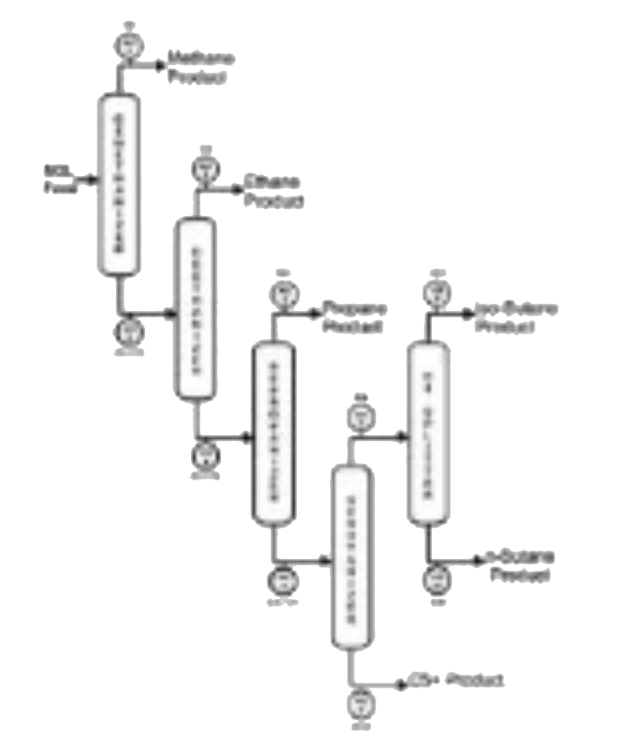 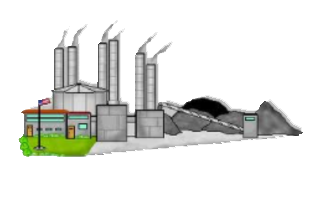 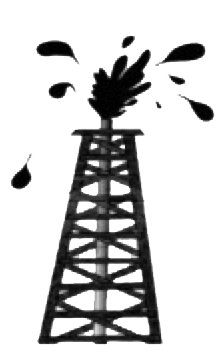 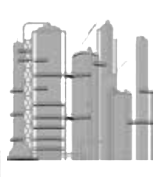 Chemical Plant
Austin
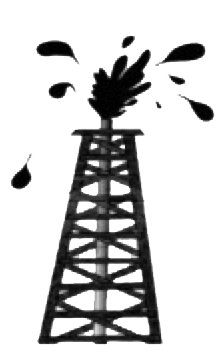 Processing plant
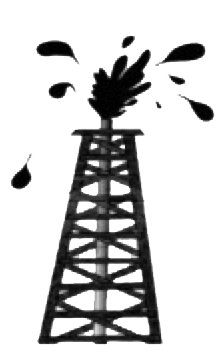 Fractionator
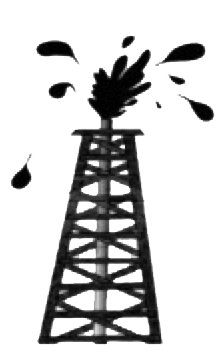 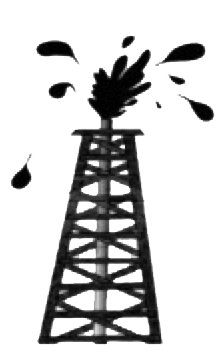 Houston
Refinery
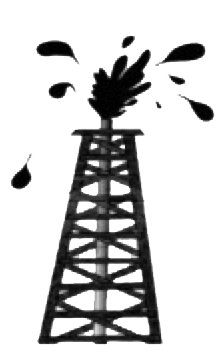 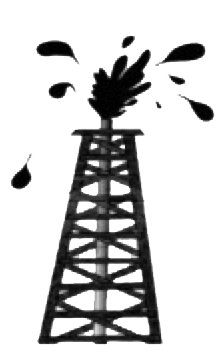 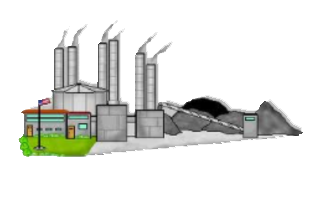 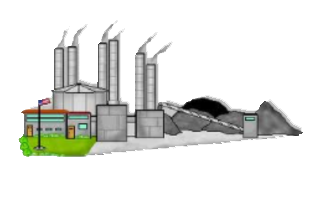 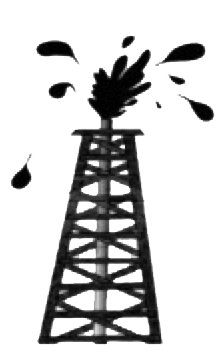 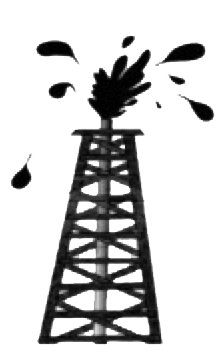 Beaumont
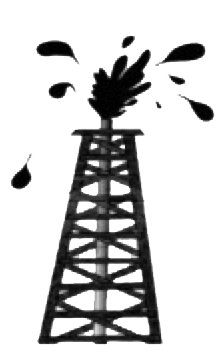 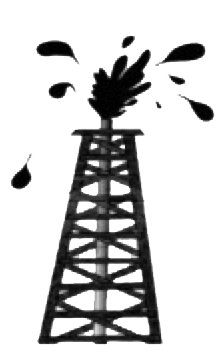 Chemical Plant
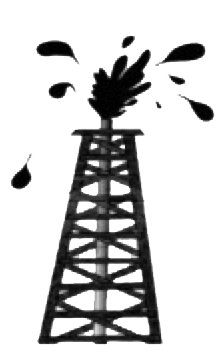 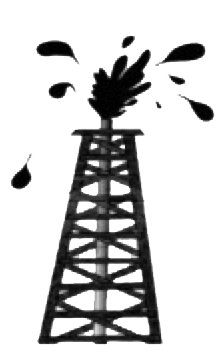 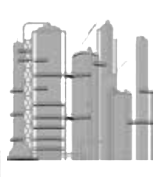 Chemical Plant
Freeport
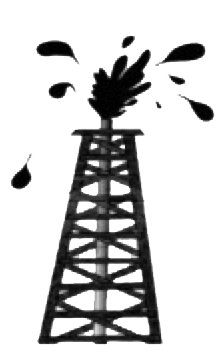 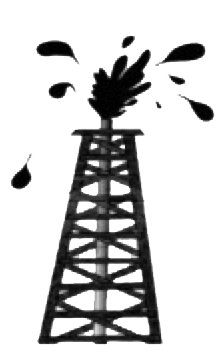 Refinery
Drilled 30,000 new wells
Refinery expansion 
Chemical plant 
Fractionator expansion
Corpus Christi
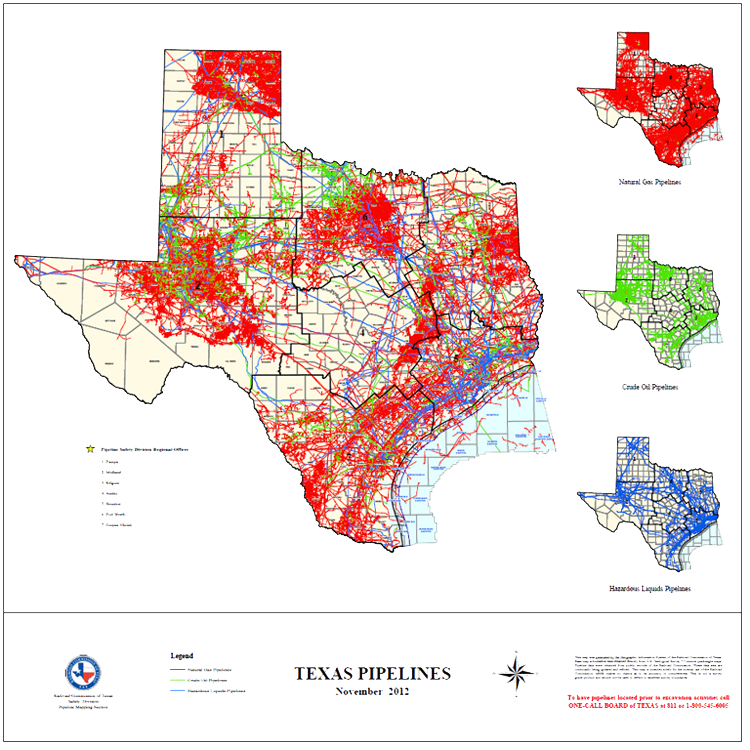